[Speaker Notes: The poor in spirit will be blessed, not the rich. When you suffer persecution, you are blessed. If you lust in your heart, you’re guilty enough to go to hell. If you tell your brother he’s a fool in anger, the same thing. If your hand or eye causes you to stumble, it is better to lose it than your whole body to be thrown into hell. You should love & pray for your enemies, not hate them. If you do good to get the glory, God won’t reward you. Quit worrying about tomorrow, God will take care of you.  Quit being a hypocrite, take out that log to judge rightly.   Many are headed for hell, few are going to heaven.]
The Shocking Conclusion 
        Sermon on the Mount 
        (Matthew 7:21-27)
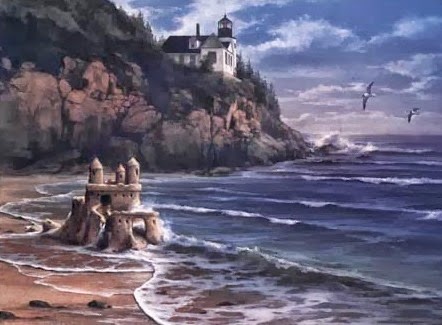 Jesus Declares Who Will Go to Heaven
Not everyone who calls Jesus Lord (Matt. 7:21). 

Many believers today think they’re going to heaven     based on their saying the sinners prayer.

Many are deceived by false prophets/teachers who say  that you are saved by faith alone. 

If you give the Lord lip service but your heart isn’t engaged, the worship becomes vain (Matt. 15:7-9). 

Why do you call Jesus Lord but don’t do what He says? (Luke 6:46)
Jesus Declares Who Will Go to Heaven
Not even those who did religious things in His name.  (Matt. 7:22) 

Many are going to tell Jesus that they prophesied, cast    out demons, and did many wonders in His name.

The Pharisees did many righteous deeds in His name but did it with the wrong motive- please men (Matt. 6:1-18).

Many profess that they know God but by their deeds they deny Him (Titus 1:16).
Jesus Declares Who Will Go to Heaven
Only those who obey God’s will enter (Matt. 7:21). 

Jesus is the author of eternal life to all who obey Him. (Hebrews 5:9)

If you love Jesus, you will keep His commands which   aren’t burdensome (John 14:15; 1 John 5:3). 

Those who have obeyed the gospel will be forgiven of  their sins and having been faithful until death will receive the crown of life (Rom. 6:3-4, 17-18; Rev. 2:10).
Jesus’ Response to their Pleading
“I never knew you” [I never recognized you] (Matt. 7:23)

The virgins knocked on the door but Jesus refused to let them in because they were unprepared to meet the bridegroom (Matt. 25:11-12).

Many want to enter in but don’t want to walk on that narrow and difficult road of self-denial and persecution   that leads to heaven (Matt. 5:3-12; 7:14; Luke 13:24).
Jesus’ Response to their Pleading
“Depart from Me” (Matt. 7:23)

They will be cast into the outer darkness where there is weeping and gnashing of teeth (Matt. 8:12).

They will be thrown into the lake of fire which will never   be quenched (Rev. 20:14; 21:8; Mark 9:43-48). 

They will pay the penalty of eternal destruction away    from the presence of the Lord (2 Thess. 1:9).
Jesus’ Response to their Pleading
“You practice lawlessness” (Matt. 7:23)

Sin is the transgression of the law which makes a person lawless if they fail in any way (1 John 3:4; James 2:10).

Sin becomes a habit which makes a person a child of  wrath or of the devil (Eph. 2:3; 1 John 3:8).

They are deceived by those false teachers who promise freedom without obedience (2 Peter 2:1-3, 18-19). 

You can’t practice sin and go to heaven (Rev. 21:27).
Jesus’ Comparison of the Two Hearers
Whoever hears the word and acts upon them                   is compared to a wise man (Matthew 7:24).

When the rain, floods, and wind slammed against his house, it stood, because he built his house on the rock. (Matthew 7:25) 

He will hear, “Well done, good and faithful servant, enter into the joys of the Lord” (Matthew 25:21, 23).

God will wipe away every tear from their eyes (Rev. 21:4). 

They will praise God and serve Him forever (Rev. 15:3).
Jesus’ Comparison of the Two Hearers
Whoever hears the word and does not act upon them is compared to a foolish man (Matthew 7:26).

When the rain, floods, and wind slammed against his house, it fell, because he built his house on the sand. (Matthew 7:27) 

His fate will be sealed and there will be no second chance to change or alter his eternal destination in torment.
Conclusion
The crowd was astonished because Jesus taught as one having authority which was given to Him by His Father (Matthew 7:28-29; John 5:22)

After death, the books will be opened and we will be judged by God’s word (Heb. 9:27; John 12:48). 

We will be judged by our words, deeds, motives, and our secrets (Matt. 12:36-37; 16:27; 1 Cor. 4:5; Ro. 2:16).

We will be resurrected to eternal life or condemnation. (John 5:28-29)
Jesus expects more than lip or superficial performance.

Are you doing God’s will or going through the motions? 

Are you pure in heart or is there hatred, lust, lying, or hypocrisy there? 

Are you doing good deeds to please God or men?

Are you storing up treasures in heaven or on earth?

Are you seeking God first or worried about the future?

Are you following the easy & broad way that leads to destruction or the narrow & difficult way that leads to life?
Examine Yourselves whether You            are in the Faith (2 Cor. 13:5)
Don’t be deceived by false teachers who say that you are saved by faith only.  It’s not true (James 2:24)!

Jesus commands all to not only hear but believe He is God’s Son, 
repent of your sins, 
confess Him before men, 
and be baptized to be saved 
(John 8:24; Luke 13:3; Matt. 10:32; Mark 16:16).
Examine Yourselves whether You            are in the Faith (2 Cor. 13:5)
You must learn to obey everything Jesus commanded and not just pick and choose what you want to submit to.  (Matt. 28:20)

Are you subject to heaven’s invitation to obey the gospel  or be restored?  

Do it today before it is too late (2 Cor. 6:2)!